La digitalizzazione dei processi edilizi e lo sviluppo del fascicolo dell’immobile




Rocco MAIO
Responsabile del progetto
Dipartimento Programmazione e attuazione urbanistica
Roma | Sala della Protomoteca, 9 maggio 2017
Il progetto
Catalogazione e digitalizzazione dell’Archivio progetti del Dipartimento PAU, contenente i Titoli edilizi corredati dai relativi elaborati progettuali e i Certificati di agibilità
Sviluppo di Servizi telematici per l’accesso al contenuto informativo dai cittadini/professionisti
Sviluppo di un Servizio/ambiente sperimentale finalizzato alla costituzione del “fascicolo dell’immobile”
Il contesto di riferimento: Dimensione
180.000 	Fascicoli presenti nell’Archivio delle Pratiche edilizie 	dal 1930 ad oggi

10.000	Accessi/anno da parte dei Cittadini/Professionisti 

45.000 	Pratiche edilizie/anno presentate di cui:
27.000	presentate attraverso il SUET* (CIL e CILA)
	

                                                                                                                                          (*) Sportello Unico per l’Edilizia Telematico
Il contesto di riferimento: Criticità
Tempi di attesa superiori a quelli stabiliti per legge

Inadeguata conservazione dei fascicoli

Mancato controllo dei documenti nell’attività di riproduzione copie (attualmente è affidata a terzi)

Mancanza di una catalogazione informatica dei fascicoli e conseguentemente di un Sistema informativo per la ricerca dei documenti
Obiettivi
Migliorare l’accesso ai contenuti informativi presenti  nell’archivio progetti, sia da parte del cittadino/professionista, sia da altre strutture interne e/o esterne all’Amministrazione capitolina a diverso titolo interessate
Servizi
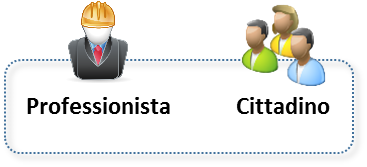 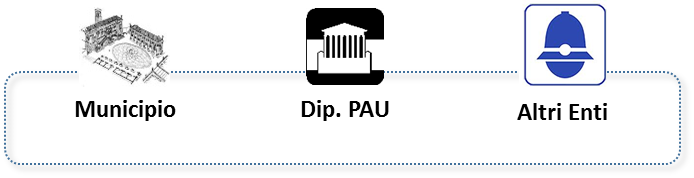 Servizi
Sistema di Protocollazione
Sistema Informativo
Sistemi di pagamento
Altri Sistemi
SUET / NIC
Obiettivi
Costituzione del “fascicolo dell’immobile”, ovvero definire un ambiente strutturato e condiviso dove archiviare, in forma organizzata, le diverse informazioni e documenti degli immobili privati presenti nel comune di Roma
Sviluppo del Progetto
Setup, Pianificazione e PM	
	


Realizzazione	   


Start-up
2017
2020
Possibilità di riuso di Sistemi di altre Amministrazioni 
Progettazione partecipata
-  Possibilità di rilasci intermedi
-  Esercizio, Comunicazione e Formazione
t2
t0
t1
Grazie per l’attenzione!

Rocco.maio@comune.roma.it